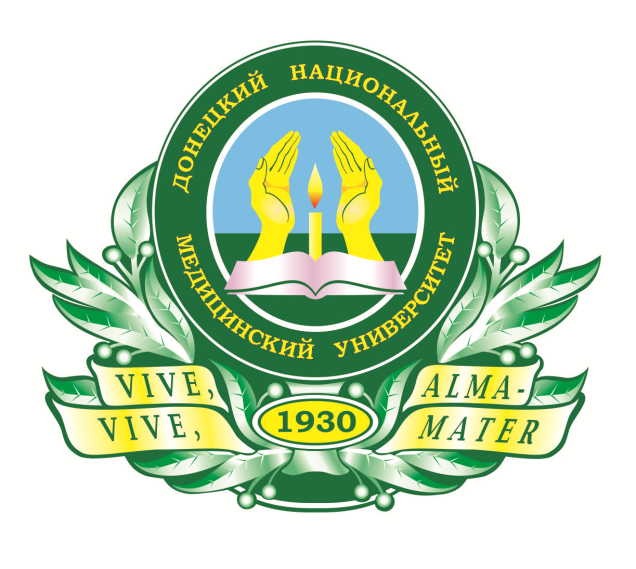 ГОО ВПО 
«ДОНЕЦКИЙ НАЦИОНАЛЬНЫЙ МЕДИЦИНСКИЙ УНИВЕРСИТЕТ ИМЕНИ М. ГОРЬКОГО» 
 Кафедра пропедевтики педиатрии
Медицинское сопровождение детей 
с вегето-сосудистой дисфункцией 
на фоне дисплазии соединительной ткани
Докладчик: доцент Пошехонова Юлия Владимировна
Дисплазии соединительной ткани (ДСТ) – это генетически детерминированные состояния, характеризующиеся дефектами волокнистых структур и основного вещества соединительной ткани, приводящие к нарушению формообразования органов и систем, имеющие прогредиентное течение, определяющие особенности ассоциированной патологии, а также фармакокинетики и фармакодинамики лекарственных средств
Национальные Рекомендации Российского научного медицинского общества терапевтов по диагностике, лечению и реабилитации пациентов с дисплазиями соединительной ткани, 2016, 2017
Комитет экспертов педиатрической группы «Дисплазия соединительной ткани» при Российском научном обществе терапевтов, 2014, 2015
Наследственные нарушения соединительной ткани (ННСТ)  гетерогенная группа моногенных заболеваний, обусловленных генетическими дефектами синтеза и/или распада белков внеклеточного матрикса либо нарушением морфогенеза Врожденный порок развития – морфологический или анатомический дефект органа, части органа или области тела в результате генетически детерминированного нарушения эмбриональной дифференцировки Малые аномалии развития (МАР) —  наследуемые или врожденные отклонения органов от нормального анатомического строения, не связанные с анатомо-физиологическими особенностями детского возраста, способные при определенных условиях стать причиной развития нарушений его функции
Национальные Рекомендации Российского научного медицинского общества терапевтов по диагностике, лечению и реабилитации пациентов с дисплазиями соединительной ткани, 2016, 2017
Комитет экспертов педиатрической группы «Дисплазия соединительной ткани» при Российском научном обществе терапевтов, 2014, 2015
[Speaker Notes: Дисплазии соединительной ткани чаще всего сопровождают пороки и аномалии развития органов. Попытки расценить порочное развитие органов или аномалии развития как признаки ДСТ дезориентируют исследователей и практических врачей.]
ЭПИДЕМИОЛОГИЯ
Признаки ДСТ проявляются в течение жизни:
 в период новорожденности выявление признаков ДСТ минимально
 в 4-5 лет – пролапсы клапанов сердца
 в 5-7 лет – торакодиафрагмальный синдром, плоскостопие, миопия
 в подростковом и молодом возрасте - сосудистый синдром и вегетативная дисфункция
[Speaker Notes: Распространенность ННСТ невелика. Так, частота синдрома Марфана в популяции – 1:10000-1:15000. Напротив, ДСТ диагностируется в России достаточно часто: около 1:5. Дисплазии соединительной ткани (ДСТ) полигенномногофакторной природы, видимо, достаточно часто распространены в популяции. Данных о распространенности нДСТ по другим странам не имеется, и российские исследователи являются лидерами в области диагностики, фундаментальных молекулярных исследований и терапии ДСТ. Имеющиеся на настоящий момент данные свидетельствуют, что частота встречаемости ДСТ зависит от возраста обследованных лиц.]
Критическим периодом проявлений как вегето-сосудистой дисфункции, так и ДСТ является подростковый возраст, когда прирост количества признаков несостоятельности соединительной ткани может составлять более 300%!
[Speaker Notes: Подобная динамика объясняется прогредиентным характером манифестации признаков ДСТ в периоде максимального роста организма, связанного с увеличением общей массы соединительной ткани.]
Цель – помочь практикующему врачу-педиатру и детскому врачу-неврологу разобраться в вопросах терминологии, классификации, особенностях диагностики у детей ДСТ и ННСТ, выделить особенности течения и постараться систематизировать  принципы тактики ведения вегето-сосудистой дисфункции на фоне соединительнотканной патологии
[Speaker Notes: Уточнение частоты встречаемости ДСТ затруднено отсутствием единой терминологии, унифицированных критериев диагностики и отбора однотипных групп пациентов, а также практической недоступностью современных молекулярногенетических методов для выявления генетической предрасположенности к данной гетерогенной патологии.]
Временные особенности формирования вегето-сосудистой дисфункции у детей с ДСТ
Проявления вегето-сосудистой дисфункции у пациентов с ДСТ
С самого раннего детства и являются одной из самых частых причин обращения к врачу.
С рождения характерны быстрая смена окраски кожи, потливость, метеочувствительность, зябкость. 
При оценке исходного вегетативного тонуса выявляется симпатикотония, реже – ваготония. Длительные ноющие или колющие боли в области сердца, связанные с эмоциональной нагрузкой, исчезающие после приема седативных средств или отдыха. 
Колебания артериального давления. Головные боли сосудисто-мигренозного характера с ортостатическими проявлениями, тяжесть в голове, общая слабость. 
Гипервентиляционный синдром проявляется ощущением нехватки воздуха, неудовлетворенности вдохом, потери автоматизма дыхания. Характерны периодические глубокие вдохи, зевота. Гипервентиляционные расстройства могут сопровождаться ознобоподобным гиперкинезом, мышечно-тетаническими спазмами, парестезиями.
Дополнительный план обследования ребенка с вегето-сосудистой дисфункцией на фоне ДСТ
Исключение ННСТ (C-мы Марфана, Элерса-Данло, гипермобильности суставов, несовершенного остеогенеза, пролапс митрального клапана)
 Выявление ≥ 6 малых внешних (костно-скелетные, эктодермальные и мышечные) и/или висцеральных проявлений ДСТ с вовлечением ≥ 3 различных органов из разных систем
 Анализ родословной. Установление факта накопления признаков ДСТ в семье
 Выявление биохимических маркеров нарушения метаболизма СТ (уровень гидроксипролина в биологических жидкостях, анализ процесса распада и синтеза коллагена I типа (иммуноферментный анализ, высокоэффективная жидкостная хроматография), уровень гликозоаминогликанов)
Оценка минерального обмена (уровень общего и ионизированного кальция, фосфора, общего витамина D3 и его метаболитов, паратгормона и кальцитонина в сыворотке крови, состояние микро- и макроэлементного статуса крови или тканей (волосы) и карнитинового обмена)
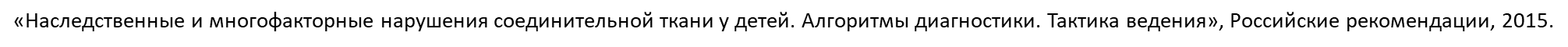 Тактика ведения и лечения детей с вегето-сосудистой дисфункцией на фоне ДСТ
Мультидисциплинарный подход: (кардиолог, офтальмолог, ортопед, гастроэнтеролог, невролог, гематолог, эндокринолог и врачи других специальностей). 
Режим дня: правильное чередование труда и отдыха, увеличение времени ночного сна (не менее 9 часов), дополнительный дневной отдых. 
Двигательная активность под контролем кинезотерапевта.
Спортивные нагрузки: - динамические нагрузки (плавание, ходьба, прогулочные лыжи, велосипед, бадминтон, ушу);
                                                    - нецелесообразны: групповые игровые виды  
         спорта, профессиональные занятия музыкой, балетом и танцами;
                                                    - не рекомендуются: спорт, связанный с 
         толчкообразными движениями (прыжки, баскетбол, карате, 
         резкое поднятие тяжестей и др.); 
                                                    - противопоказаны: тяжелая атлетика, спринтерские 
         нагрузки, плавание с аквалангом, дайвинг, прыжки в воду и с парашютом, 
         горные лыжи, конные виды спорта, футбол, хоккей, асимметричные 
         физические нагрузки.
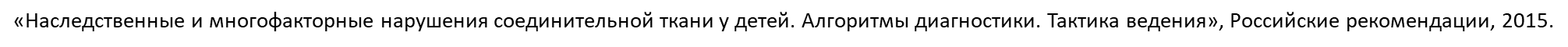 Тактика ведения и лечения детей с вегето-сосудистой дисфункцией на фоне ДСТ
5. Диетотерапия: - пища, обогащенная: - белком(мясо, рыба, кальмары, фасоль, орехи);
         - хондроитинсульфатами (несколько раз в неделю крепкие бульоны, заливные блюда из мяса и рыбы);
         - макро- (кальций, фосфор, магний, калий)  и микроэлементами (медь, цинк, селен, марганец, кремний, сера, фтор, ванадий, бор);  
         - витаминами (В1 , В2 , В3 , В6 , С, Р и Е);
         - ПЖК класса «Омега» (оливковое, тыквенное, соевое, хлопковое, кунжутовое масло, семена подсолнечника, сало и т. п.).
6. Лечебный массаж (вакуумный, ручной) (область позвоночника, шейноворотниковая зона).
7. Физиотерапия  (1 % раствор кофеина натрия бензоата, эфедрина гидрохлорида или мезатона —  по воротниковой методике или по методике ионных рефлексов по Щербаку, общее УФО, общие углекислые, хвойные, хлористоводородные, сероводородные и радоновые, электрогальванические, контрастные ножные и ручные ванны, подводный массаж, души: Шарко, восходящий, дождевой, циркулярный, грязевые аппликации на шейно-воротниковую зону обливание, обтирание, контрастный душ).
8. Психотерапия: выработка системы адекватных установок и закрепления нового образа жизни в семье пациента.
9. Санаторно-курортное лечение (Стара Русса, Сестрорецк, Белокуриха, Пятигорск, Евпатория).
10. Ортопедическая коррекция.
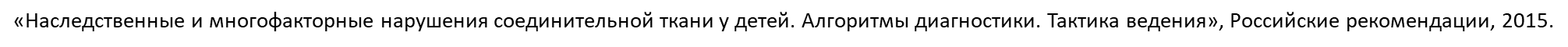 Патогенетическая терапия ДСТ у детей с вегето-сосудистой дисфункцией
Стимуляция коллагенообразования: препараты, улучшающие синтез коллагена (элькар, лизин4, про лин4) + кофакторы (вит. С, Е, группы В, препараты кальция, фосфора, магния, калия и микроэлементы: медь, цинк, селен, кремний, бор, марганец).
Коррекция метаболизма гликозоаминогликанов: пероральные хондропротекторы (хондроитина сульфат6, хондроксид6, структум5, ДОНА4, глюкозамина сульфат 5,артра5, артрофлекс6).
Коррекция биоэнергетического состояния организма: препараты, стимулирующие выработку АТФ (фосфаден6, кудевита4, кудесан для детей1, коэнзим Q104, элькар 30 %1, карнитон1, эликсир янтарный3 и др.). 
Стабилизация процесса перекисного окисления: ( липоевая кислота3, Омега-32 и аналоги).
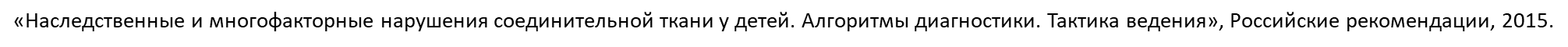 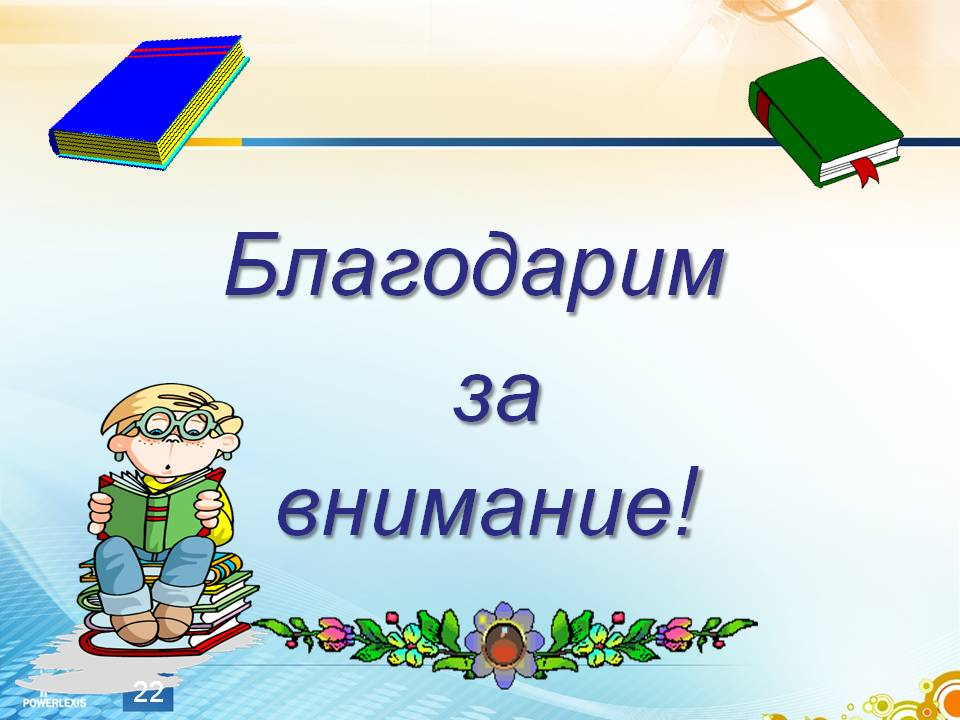